Определённый интеграл
Задачи, приводящие к понятию определённого интеграла.
Задача 1.

	В декартовой прямоугольной системе координат х0у дана фигура, ограниченная осью 0х, прямыми х=а, х=b (а< b) и графиком непрерывной и неотрицательной на отрезке [а; b] функции y=f(x); назовём эту фигуру криволинейной трапецией. Требуется вычислить площадь криволинейной трапеции.
у
y=f(x)
Разобьём отрезок [а;b] (основание криволинейной трапеции) на n равных частей; это разбиение осуществим с помощью точек х1, х2, х3, …, xk, xk+1, …, xn-1.
Тогда заданная трапеция разобьётся на n узеньких столбиков. Площадь всей трапеции равна сумме площадей столбиков.
хn-1
xk+1
x2
x1
xk
x3
х
0
a
b
у
y=f(x)
Рассмотрим отдельно  k-ый столбик, т.е. криволинейную трапецию, основанием которой служит отрезок [х k ; х k+1].
Заменим его прямоугольником с тем же основанием и высотой, равной  f(х k ).
Площадь прямоугольника равна f(х k )·Δх, где Δх – длина отрезка [х k ; х k+1]; естественно считать составленное произведение приближённым значением площади k-го столбика.
xn-1
xk+1
x2
x1
xk
x3
х
0
a
b
у
Если теперь сделать то же  самое со всеми остальными столбиками, то придём к следующему результату: площадь заданной криволинейной трапеции приближённо равна площади Sn ступенчатой фигуры, составленной из  n прямоугольников. Имеем:
Sn= f(x0)Δx0 + f(x1)Δx1 + f(x2)Δx2 +  + … + f(xk)Δxk + … + f(xn-1)Δxn-1.
Здесь ради единообразия обозначений мы считаем что а=х0,  b=хn, Δx0 – длина отрезка [x0; x1], Δx1 –длина отрезка 
[x1; x2] и т.д.
Итак, S ≈ Sn, причём это приближённое равенство тем больше, чем больше n.
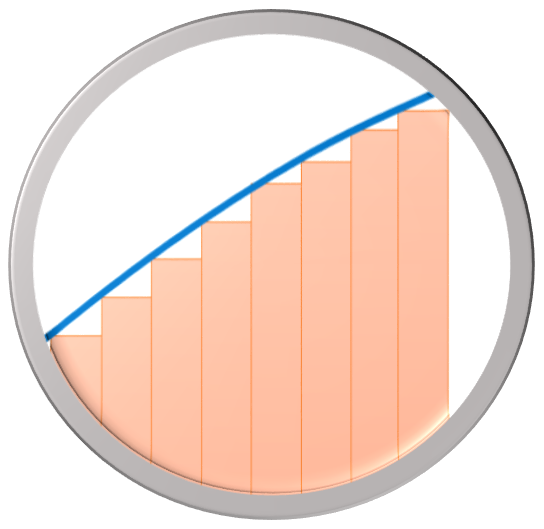 y=f(x)
xn-1
xk+1
x2
x1
xk
x3
х
0
a
b
Принято считать, что искомая площадь есть предел последовательности (Sn)
Задача 2 (о вычислении массы стержня).

	Дан прямолинейный неоднородный стержень, плотность в точке х вычисляется по формуле р=р(x).  Найти массу стержня.
Как известно из курса физики, m = ρ·V, но этот закон действует только для однородных тел, т.е. в тех случаях, когда плотность постоянна. Для неоднородного стержня используется тот же метод, что был применён при решении задачи 1.
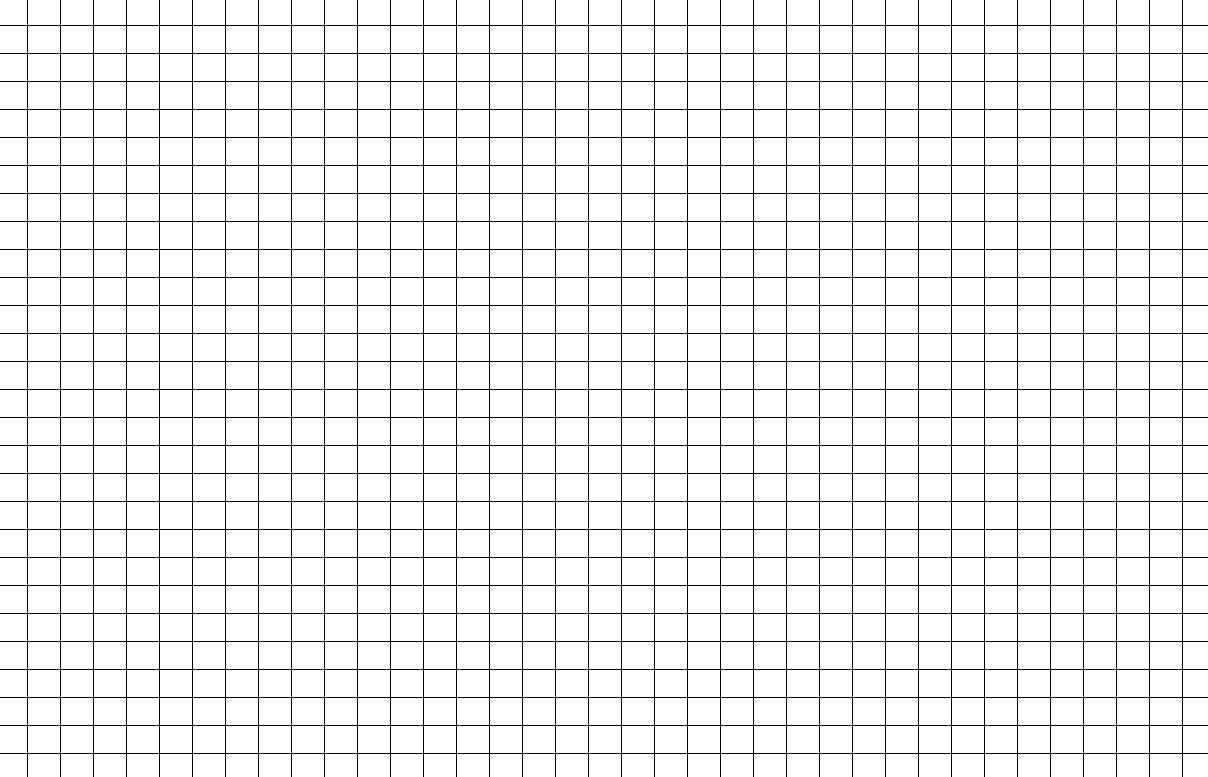 х
I        I        I        I        I        I        I
xk+1
хn-1=b
x2
xk
х0=a
x1
Разобьём отрезок [а;b] на n равных частей;
Рассмотрим отдельно  k-ый участок [х k ; х k+1] и будем считать, что плотность во всех точках этого участка постоянна, а именно такая, как, например, в точке х k . Итак, считаем, что ρ=ρ(xk).
Найдём приближённое значение массы mk k-го участка:
mk≈ ρ(xk)·Δxk,
Где Δxk, как и в предыдущей задаче, - длина отрезка [х k ; х k+1].
4) Найдём приближённое значение массы m стержня:
m ≈ Sn,
Где Sn= m0 + m1 + m2 + … + mk + … + mn-1 =
 ρ(x0)Δx0 + ρ(x1)Δx1 + ρ(x2)Δx2 +  + … + ρ(xk)Δxk + … + ρ(xn-1)Δxn-1.

5) Точное значение массы стержня вычисляется по формуле
Задача 3 (о перемещении точки).

	По прямой движется точка. Зависимость скорости от времени выражается формулой v=v(t); пусть для определённости v(t)>0.  Найти перемещение точки за промежуток времени [a;b].
Если бы движение было равномерным, то задача решалась бы очень просто: s = vt, т.е.  s = v(b-a). Для неравномерного движения приходится использовать те же идеи, на которых было основано решение двух предыдущих задач.
Разобьём отрезок [а;b] на n равных частей.
Рассмотрим отдельно  k-ый участок [t k ; t k+1] и будем считать, что скорость на этом промежутке времени постоянна, а именно такая, как, например, в момент времени t k . Итак, считаем, что v = v (t k).
Найдём приближённое значение перемещения точки  sk за промежуток времени [t k ; t k+1] :
sk ≈ v(tk)·Δ tk,
4) Найдём приближённое значение перемещения s:
s ≈ Sn,
Где Sn= s 0 + s 1 + s 2 + … + s k + … + s n-1 =
 v(t0)Δt0 + v(t1)Δt1 + v(t2)Δt2 +  + … + v(tk)Δtk + … + v(tn-1)Δtn-1.
5) Точное значение перемещения вычисляется по формуле:
Подведём итоги.
Три различные задачи привели при их решении к одной и той же математической модели. Многие задачи из различных областей науки и техники приводят в процессе решения к такой же модели. Значит, данную математическую модель надо специально изучить, т.е.:
а) присвоить ей новый термин;
б) ввести для неё обозначение;
в) научиться с ней работать.

Этим и займёмся.
Понятие определённого интеграла.
Дадим определение той модели, которая была построена в трёх рассмотренных задачах для функции y = f(x), непрерывной (но обязательно неотрицательной, как это предполагалось в рассмотренных задачах) на отрезке [а;b]:
Разбивают отрезок [а;b] на n равных частей.
Составляют сумму: 
	Sn= f(x0)Δx0 + f(x1)Δx1 + f(x2)Δx2 +  + … + f(xk)Δxk + … + f(xn-1)Δxn-1.
3)  Вычисляют  lim Sn
n→∞
В курсе математического анализа доказано, что при указанных условиях этот предел существует. Его называют определённым интегралом от функции y = f(x)  по отрезку [а;b] и обозначают так:
Результат, полученный в 1 задаче, можно переписать так:
Где S – площадь криволинейной трапеции. В этом состоит геометрический смысл определённого интеграла.
Из решения задачи 2 следует, что масса m неоднородного стержня с плотностью ρ(x) вычисляется по формуле
В этом состоит физический смысл определённого интеграла.
Из решения задачи 3 следует, что перемещение s точки, движущейся по прямой со скоростью v=v(t), за промежуток времени от t=a до t=b, вычисляется по формуле
Это ещё одно физическое истолкование определённого интеграла.
Формула
Ньютона - Лейбница
Теорема. 
Если функция y=f(x) непрерывна на отрезке [a;b], то справедлива формула
Где F(x) – первообразная для f(x).
Приведённую формулу обычно называют формулой Ньютона – Лейбница в честь английского физика Исаака Ньютона (1643-1727) и немецкого философа Готфрида Лейбница (1646-1716), получивших её независимо друг от друга и практически одновременно.
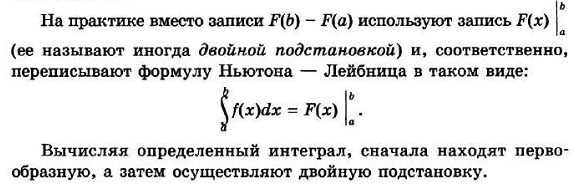 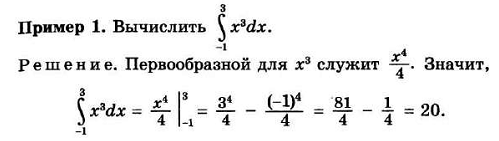 Домашнее задание:
Написать конспект по следующим пунктам:
Понятие определенного интеграла (слайд 14)
Геометрический и физический смысл определенного интеграла (слайд 15)
Формула Ньютона-Лейбница (слайд 17)
Пример 1 (слайд 18)
Вычислить определенный интеграл:
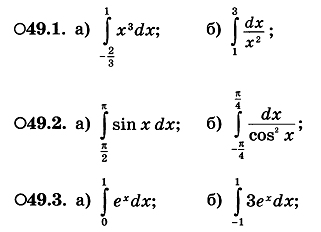 Используемая литература:
1) Алгебра и начала анализа. 10 -11 кл.: Учебник для общеобразоват. учреждений / А. Г. Мордкович. : 10-е – изд. – М.: Мнемозина, 2009; https://docbaza.ru/urok/algebra/10/014/
2) Алгебра и начала анализа. 10 -11 кл.: Задачник для общеобразоват. Учреждений / А. Г. Мордкович, Л. О. Денисова, Т. Н. Мишустина, Е. Е. Тульчикова. - 10-е – изд. – М.: Мнемозина,2009; https://docbaza.ru/urok/algebra/10/015/001.html
3) Видеоурок по теме «Понятие определенного интеграла» https://www.youtube.com/watch?v=-jBU2u9Y4TY
4) Видеоурок по теме «Формула Ньютона-Лейбница» https://www.youtube.com/watch?v=zVwLNgUobcI